In the name of God
Basic Life Support (BLS)
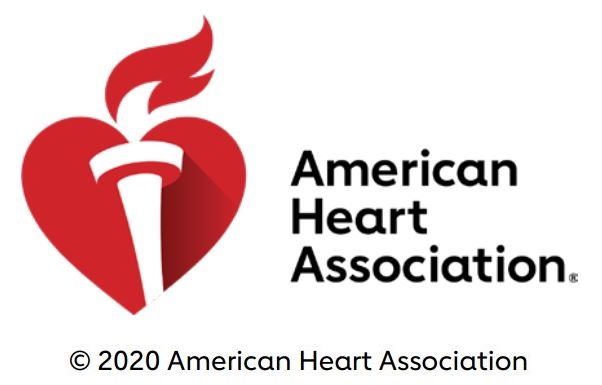 شانس زنده ماندن به ازاء هر دقیقه عدم درمان به شدت کاهش می یابد
4-0 دقیقه
اگر احیاء شروع شود احتمال آسیب مغزی کم  است
6-4 دقیقه
آسیب مغزی ممکن است
10-6 دقیقه
آسیب مغزی احتمال  دارد
0
4
6
بیش از 10دقیقه
آسیب شدید مغزی یا مرگ مغزی
10
BASIC LIFE SUPPORT (BLS)
Survival to hospital discharge presently approximately 5-10%

Bystander CPR ,vital intervention before arrival of emergency services

Early resuscitation and prompt defibrillation (within 1-2 minutes) can result in >60% survival
BASIC LIFE SUPPORT
Approach safely
Check response
Check breathing

Shout for help & Call 115 
30 chest compressions
2 rescue breaths
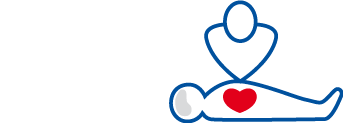 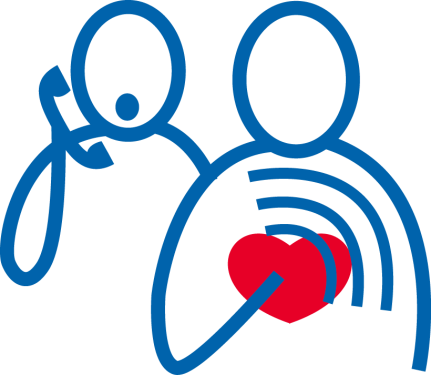 APPROACH SAFELY!
Approach safely
Check response
Check breathing

Shout for help & Call 115 
30 chest compressions
2 rescue breaths
Scene

Rescuer

Victim

Bystanders
CHECK  RESPONSECHECK BREATHING
Approach safely
Check response
Check breathing
Shout for help & Call 115 
30 chest compressions
2 rescue breaths
CHECK  RESPONSE
Shake shoulders gently
Ask “Are you all right?”
If he responds
 Leave as you find him.
 Find out what is wrong.
 Reassess regularly.
AGONAL BREATHING and GASPING
Occurs shortly after the heart stops 
	in up to 40% of cardiac arrests

Described as barely, heavy, noisy or gasping breathing

Recognise as a sign of cardiac arrest
SHOUT  FOR  HELP
Approach safely
Check response
Check breathing
Shout for help & Call 115 
30 chest compressions
2 rescue breaths
LOOK , LISTEN ,FEEL
Call 115
Approach safely
Check response
Check breathing
Shout for help & Call 115 
30 chest compressions
2 rescue breaths
Call 115
What happened
 location
number and condition of victims
type of aid provided
Check pulse
Feel within 10 sec.       
1. definite pulse 🡺 give 1 breath / q 5-6 s
2. recheck pulse q 2 min. 
3. no pulse 🡺  next step
Chest compressions are the foundation of CPR

All rescuers, regardless of training, should provide chest compressions to all cardiac arrest victims.
30 CHEST COMPRESSIONS
Approach safely
Check response
Check breathing
Shout for help & Call 115 
30 chest compressions
2 rescue breaths
CHEST COMPRESSIONS
supine  victim on a hard surface
Place the heel of one hand in the centre of the chest ( lower half )
Place other hand on top 
Interlock fingers
CONTINUE CPR
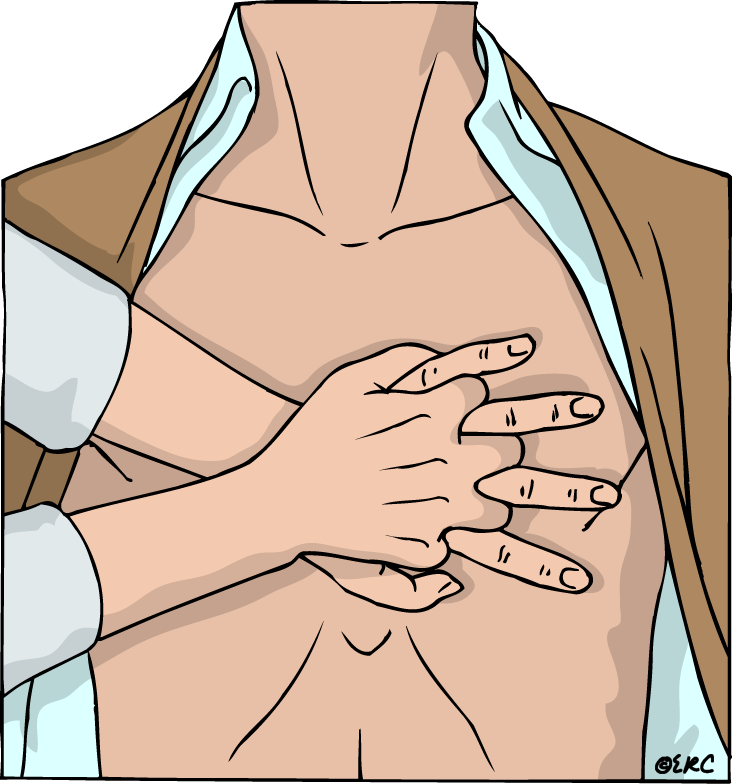 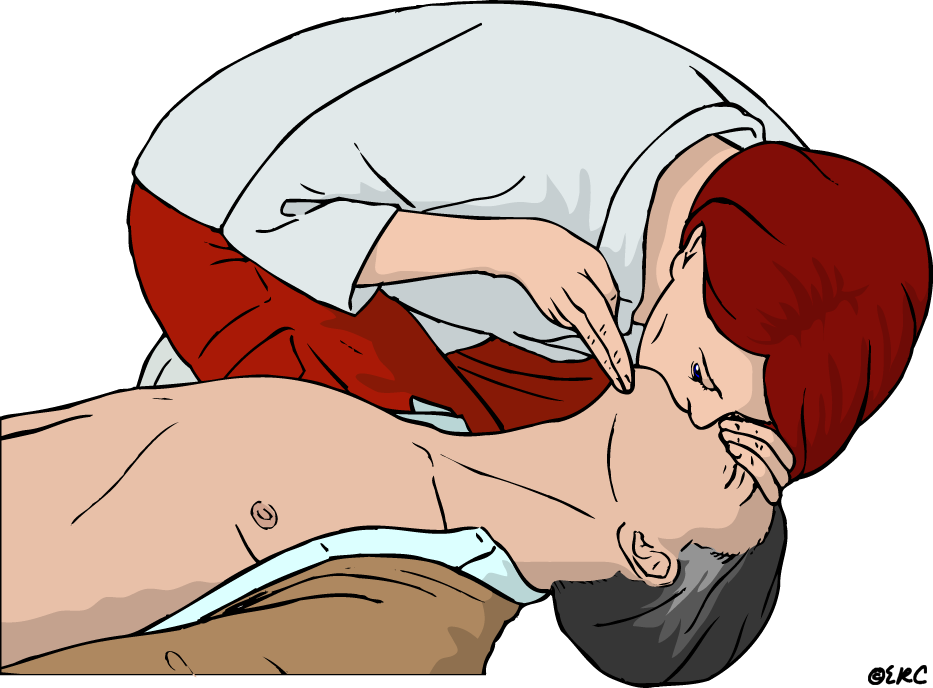 2
30
ABCD
A → Air way
B → Breathing
C → Circulation
D → Defibrillation
راه هوایی
A ← ارزیابی و بازنگهداشتن راه هوایی 
Head tilt – chin lift maneuver 
Jaw thrust maneuver
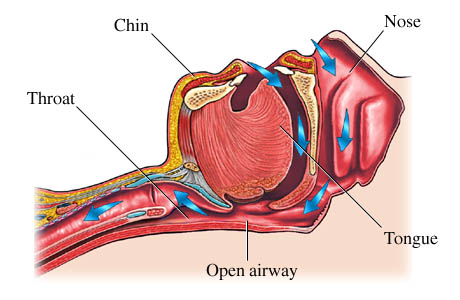 Head Tilt- Chin Lift
Jaw Thrust
Head tilt – chin lift
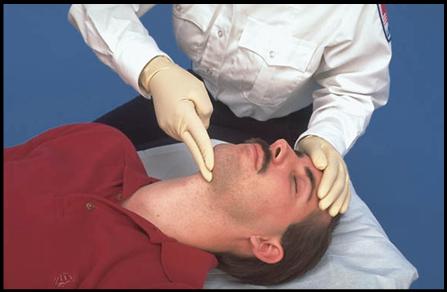 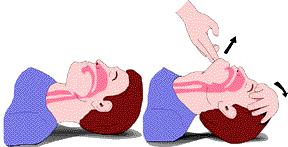 Head tilt – jaw thrust
E-C clamp technique
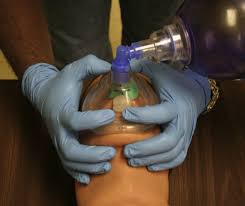 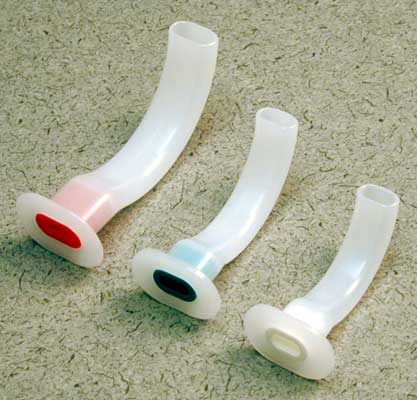 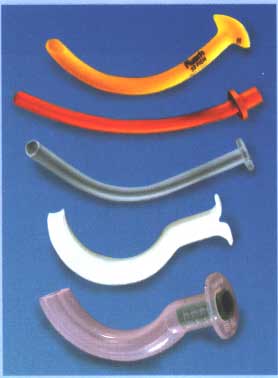 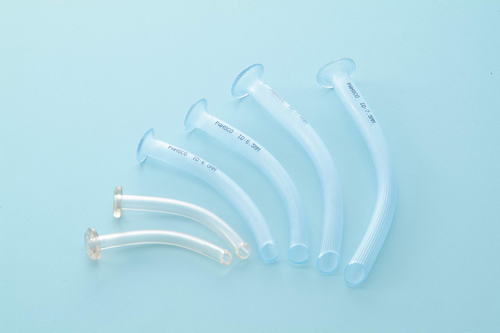 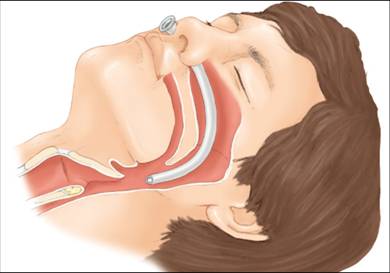 تنفس
B ← ارزیابی و کمک تنفسی
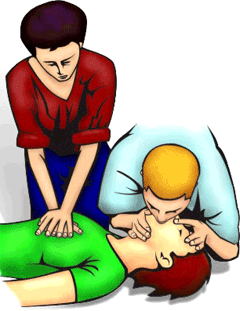 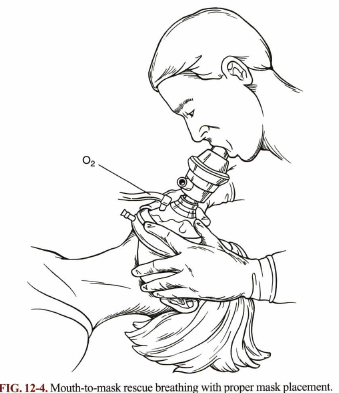 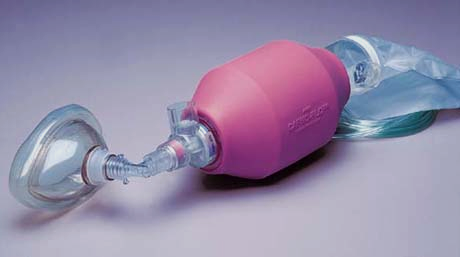 جریان خون
C ← 10 ثانیه ارزیابی نبض مرکزی
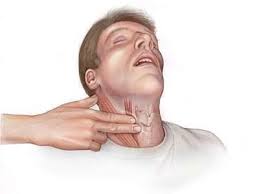 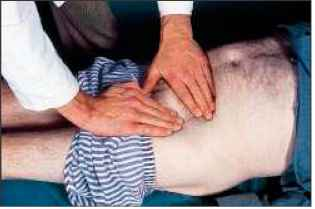 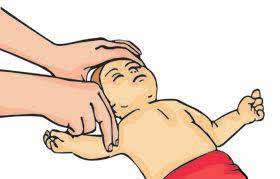 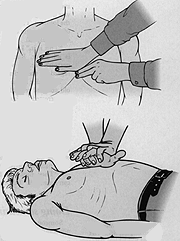 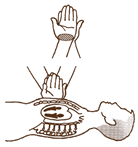 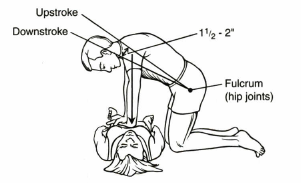 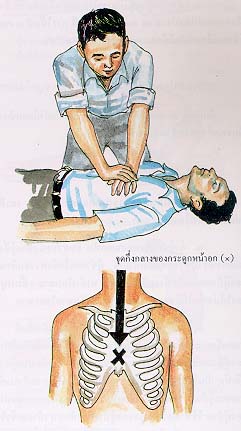 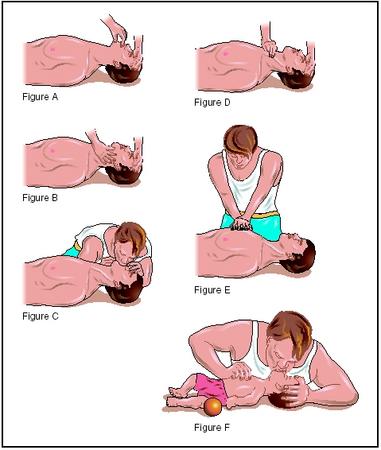 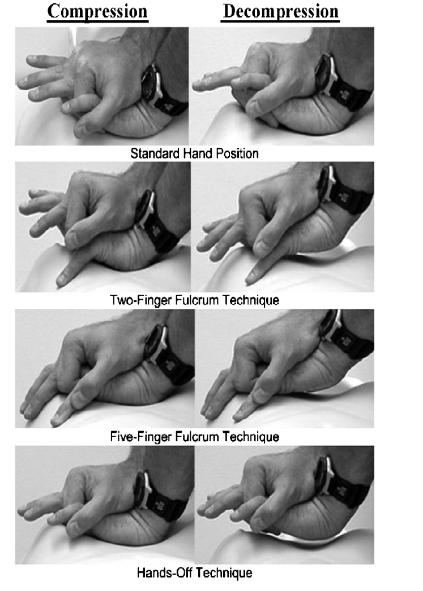 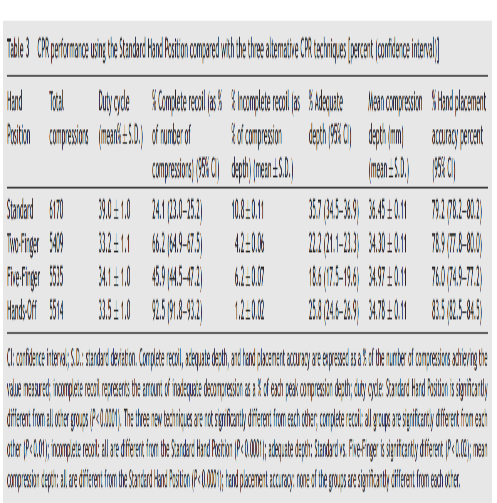 Mechanical CPR?
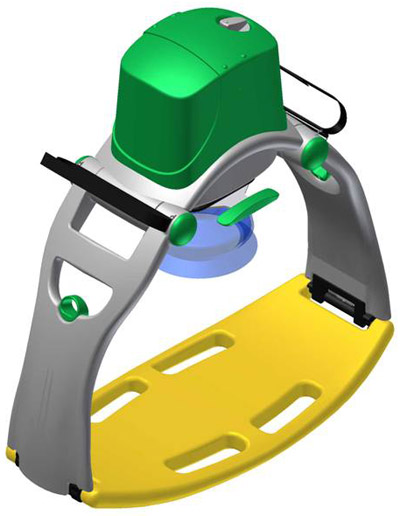 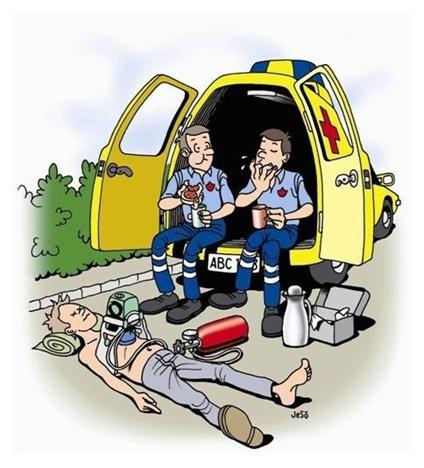 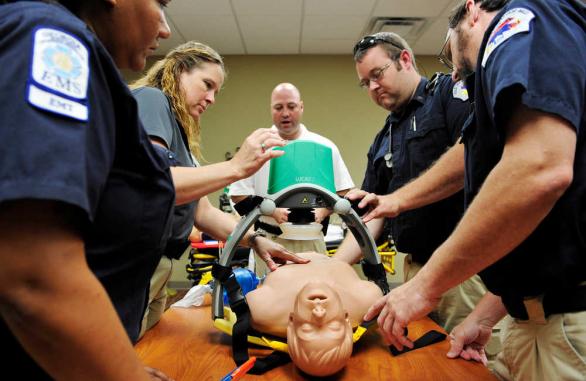 دفیبریلاسیون
D ← دفیبریلاسیون الکتریکی (AED, DC shock)
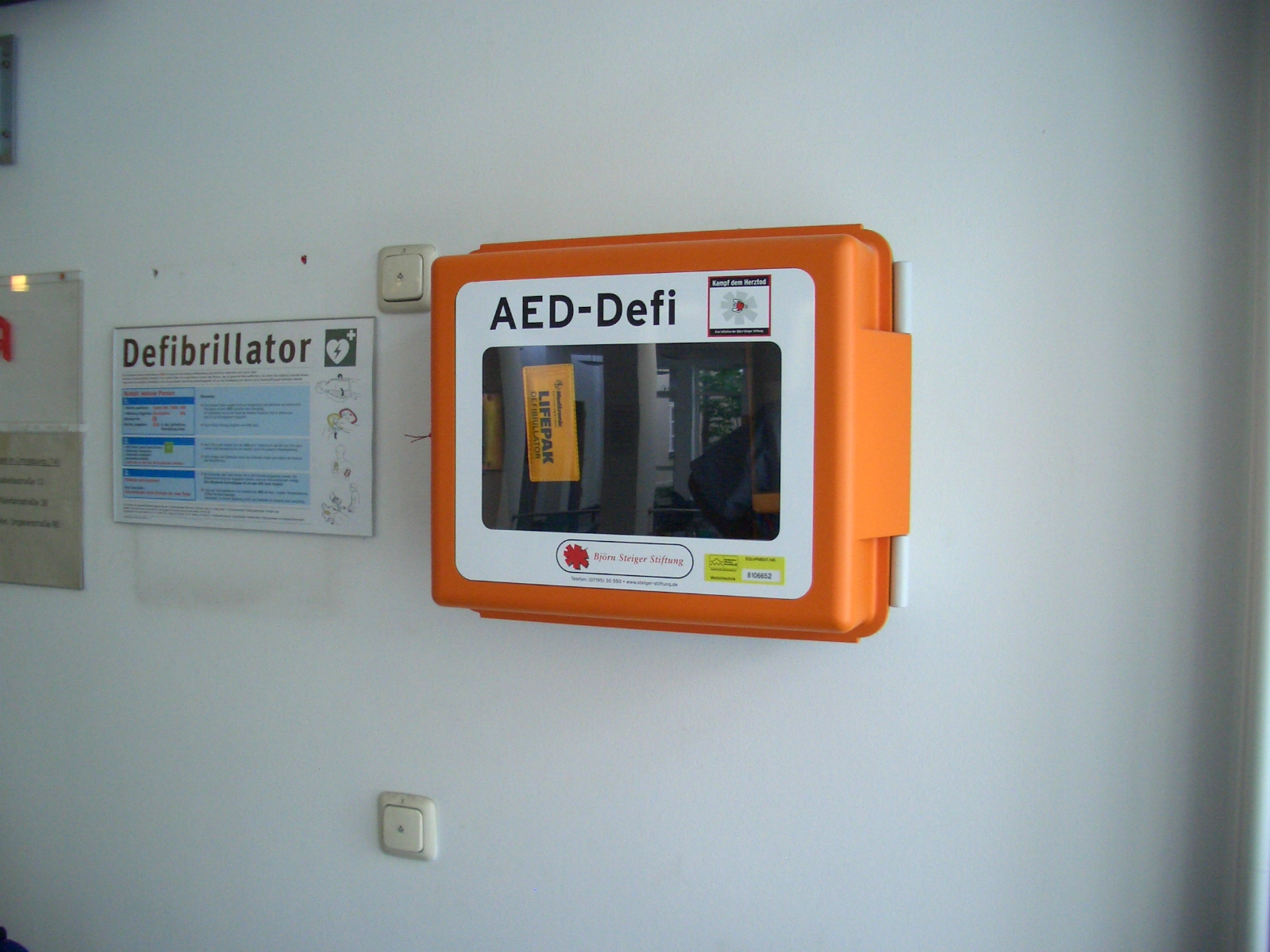 SWITCH  ON  AED
Some AEDs will automatically switch them-selves on when the lid is opened
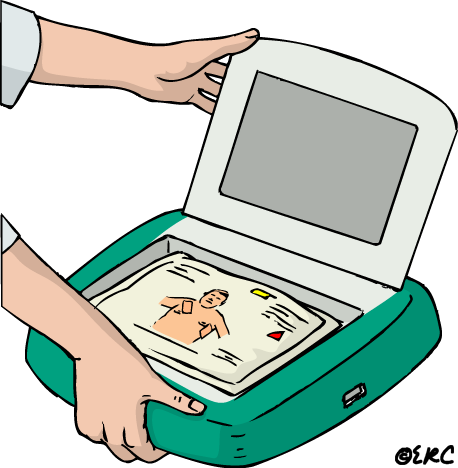 ATTACH PADS TO CASUALTY’S BARE CHEST
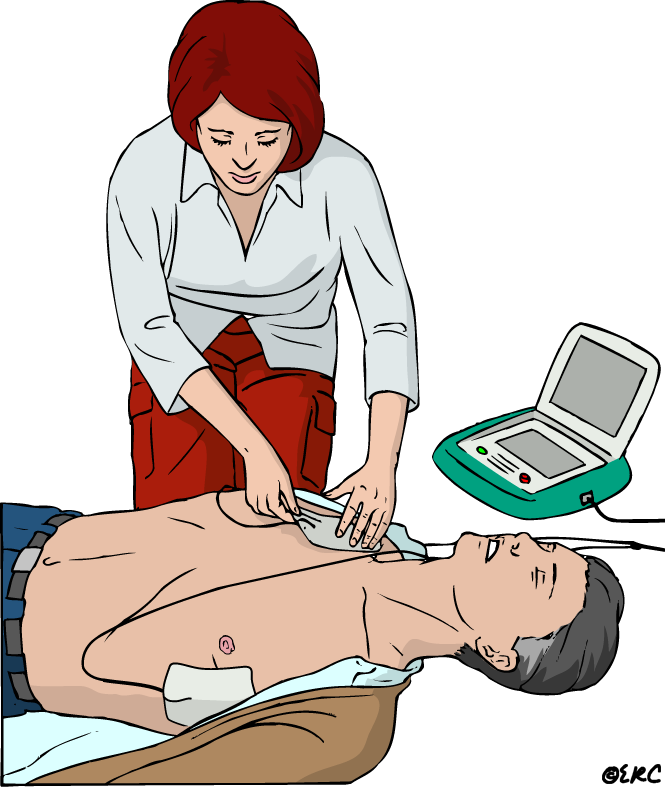 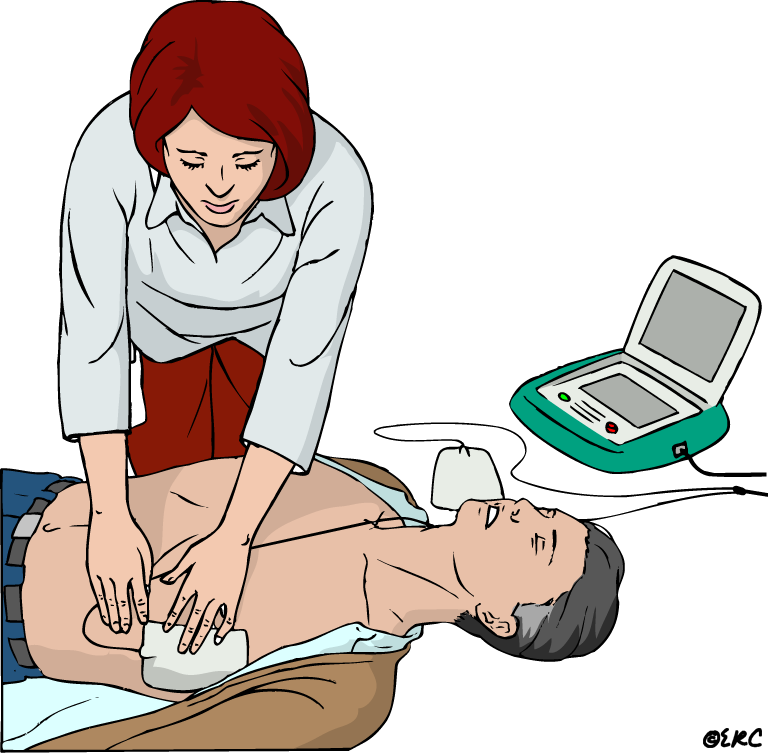 ANALYSING  RHYTHM DO NOT  TOUCH  VICTIM
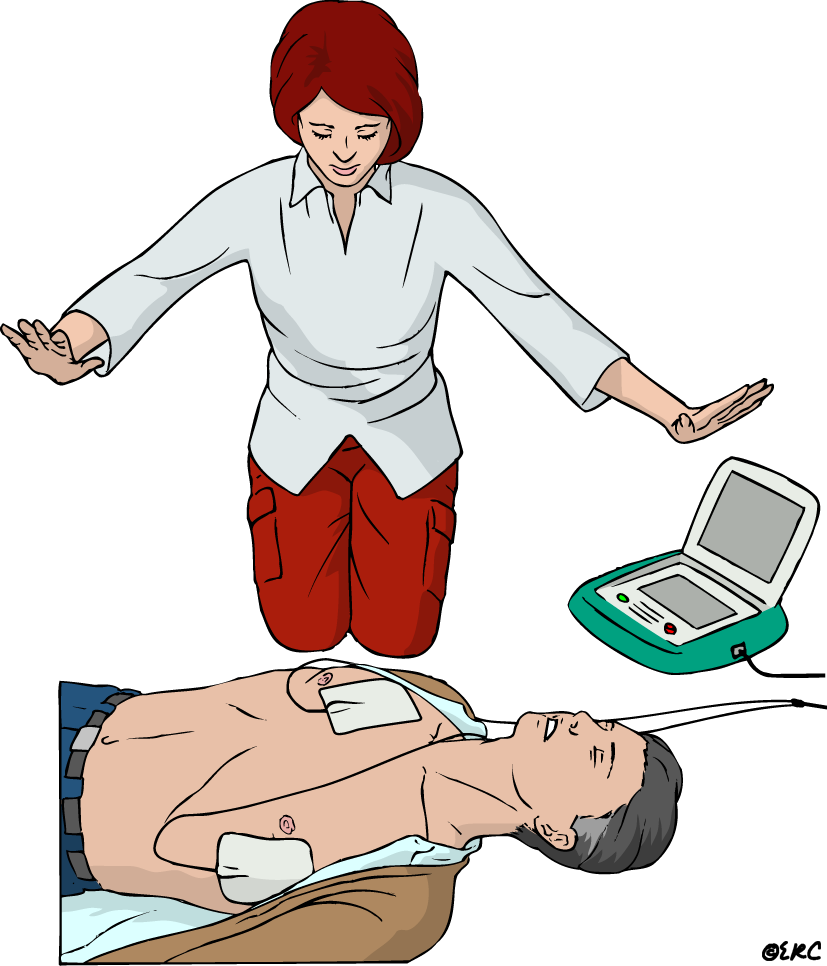 SHOCK  INDICATED
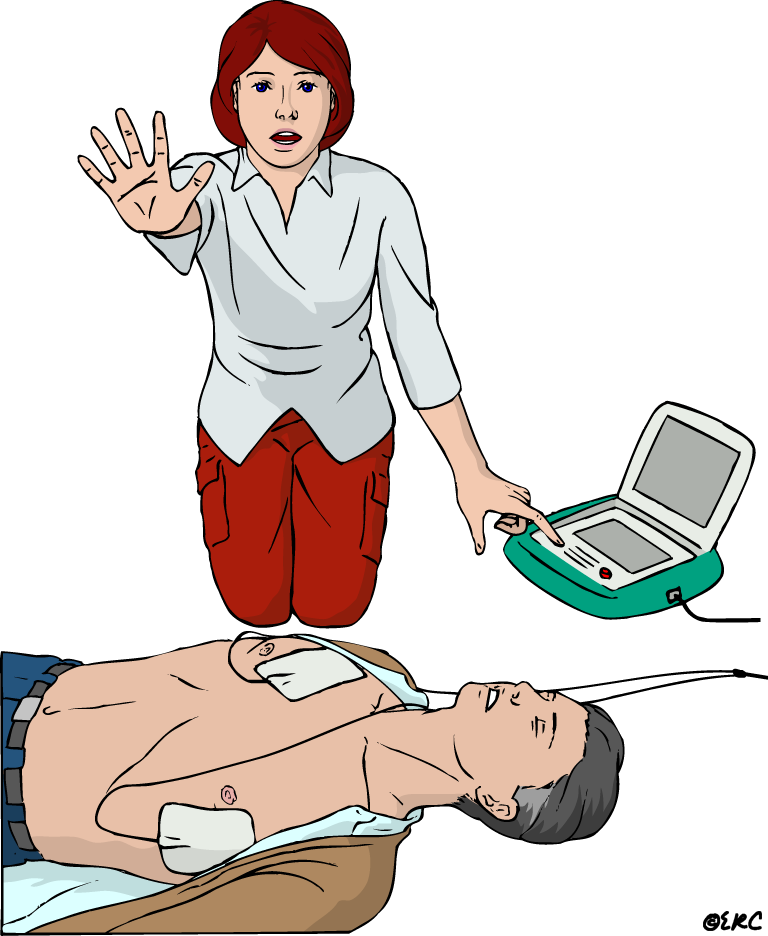 Stand clear
Deliver shock
ANALYSING  RHYTHM DO NOT  TOUCH  VICTIM
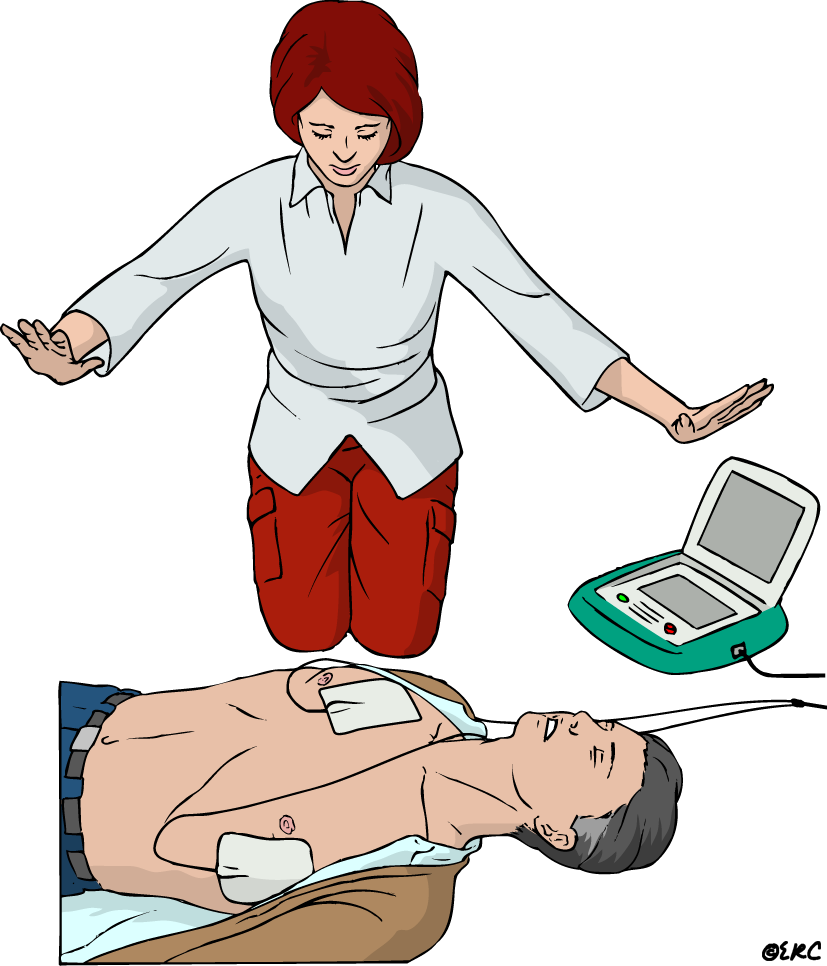 1. SHOCK DELIVEREDresume CPR immediately for 5 cycles
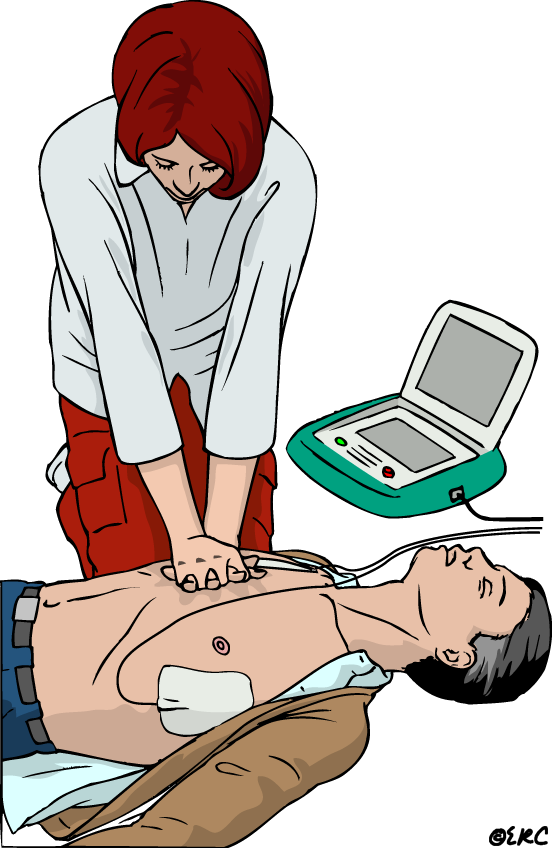 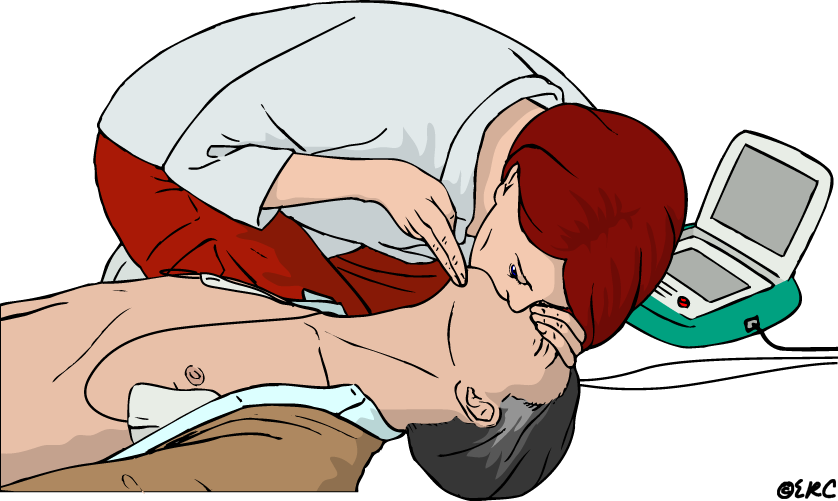 30		       	2
2. NO SHOCK ADVISEDresume CPR immediately for 5 cycles
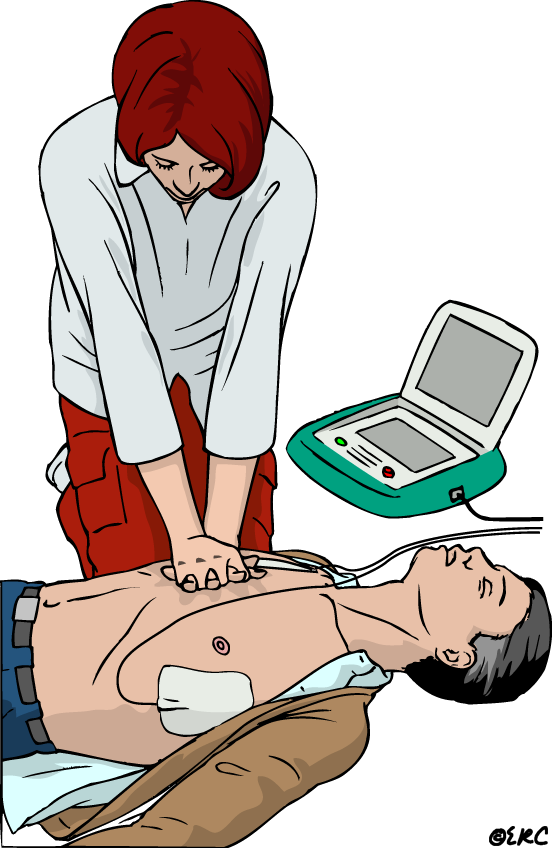 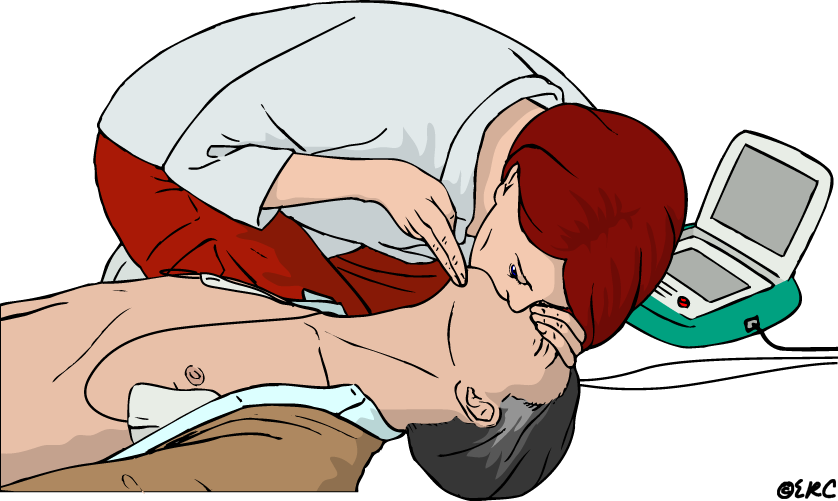 30		       	2
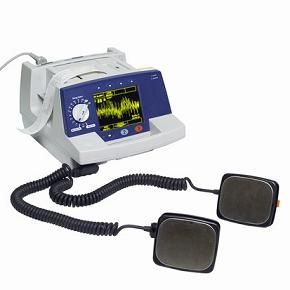 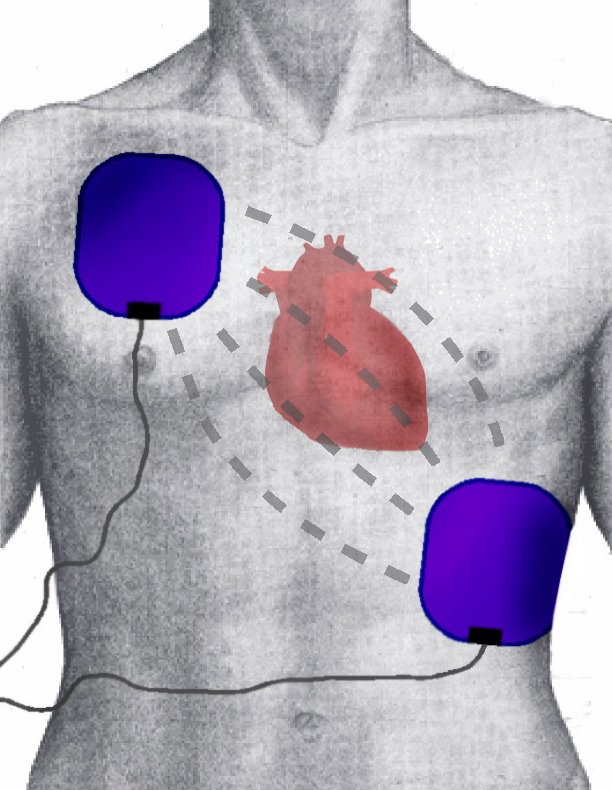 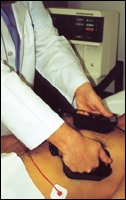 RECOVERY POSITION
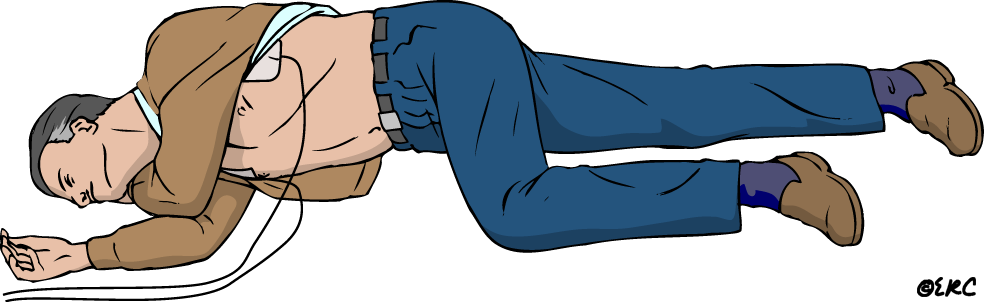 Recovery position
2
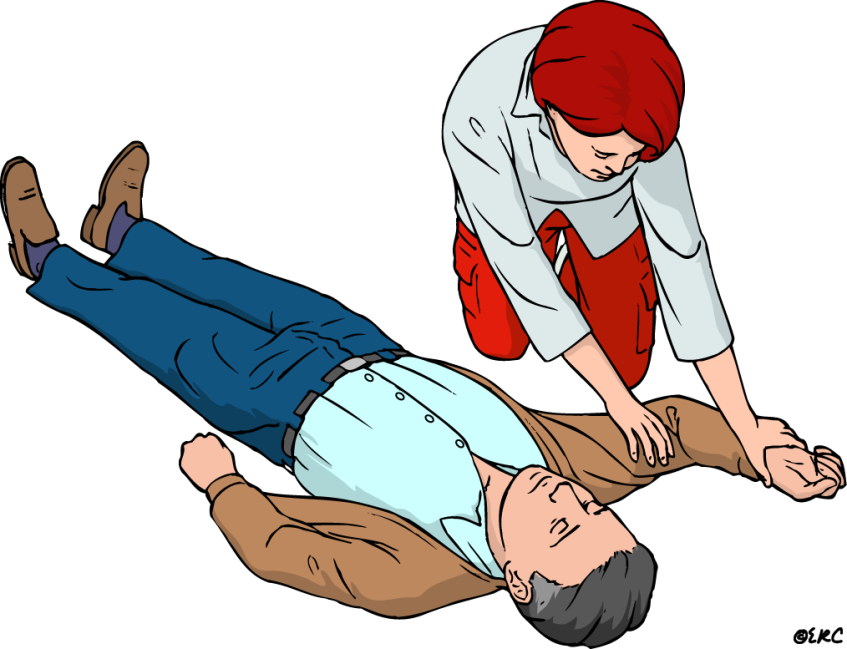 1
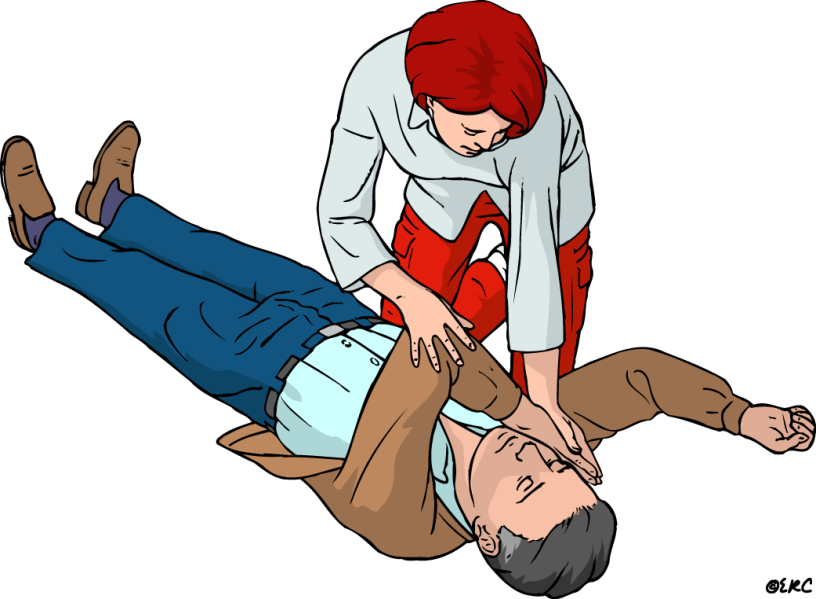 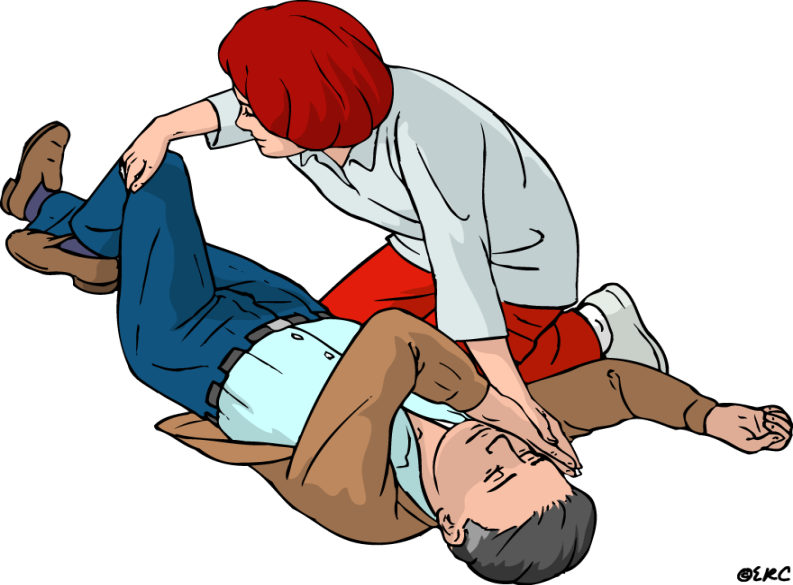 4
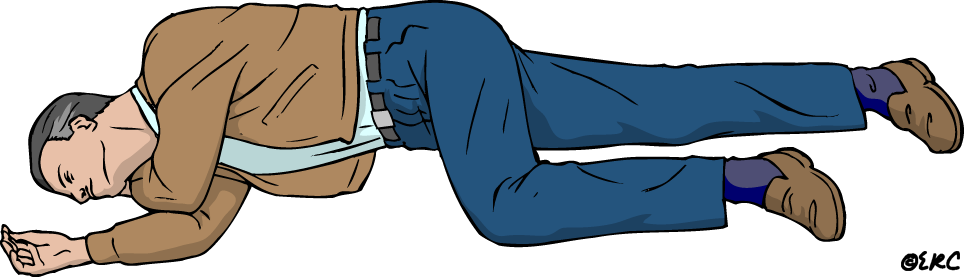 3
ADVANCED CARDIAC LIFE SUPPORT (ACLS)
ایست قلبی بدون نبض
VF
VT
فعالیت الکتریکی بدون نبض( PEA)
آسیستول
Survival from these arrest rhythms requires:	
BLS and ACLS
witnessed VF arrest, prompt bystander:
        1.CPR
    	2.Early defibrillation
Route ACCESS FOR 
MEDICATION
IV Access for Medications:
Central line access

Drugs typically require 1 to 2 minutes to reach the central circulation when given via a peripheral vein but require less time when given via central venous access
peripheral venous route:
Follow with a 20  ml bolus of IV fluid
Elevate the extremity for  10 to 20 seconds to facilitate drug delivery to the central circulation
Intraosseous (IO) cannulation 

provides access to a noncollapsible venous plexus, enabling drug delivery similar to that achieved by central venous access
endotracheal route (VALEN)
Vasopressin 
Atropine
Lidocaine
Epinephrine
Naloxone
2-2.5 times the recommended IV dose
 dilute with 5-10mL of water/normal saline
Pulseless arrest
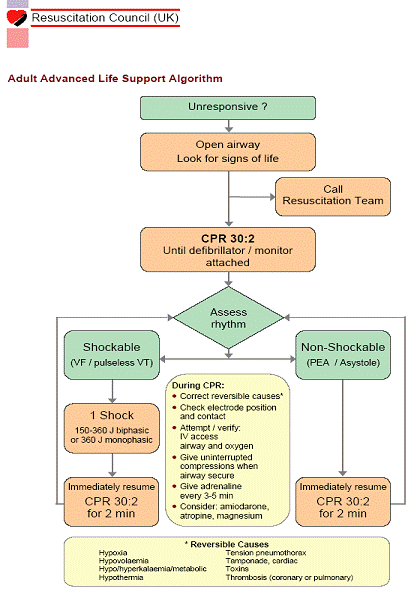 ASYSTOLE / PEA
Asystole
complete cessation of myocardial electrical activity 
End-stage rhythm 
Asystole should always be confirmed in at least two limb leads 
It may be difficult to distinguish between extremely fine VF and asystole
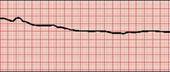 Pulseless Electrical Activity
PEA is defined as non-coordinated groups of electrical activity of the heart (other than VT/VF) without a palpable pulse

EMD: no myocardial contractions occur 
Pseudo-EMD: myocardial contractions occur but no pulse can be palpated
5T’s :
توکسین
تامپوناد
پنوموتوراکس فشارنده
ترومبوز (کورونری یا ریوی)
تروما / هیپوولمی
5H’s :
هیپوولمی
هیپوکسی
هیدروژن (اسیدوز)
هیپرکالمی/هیپوکالمی/هیپوگلیسمی
هیپوترمی
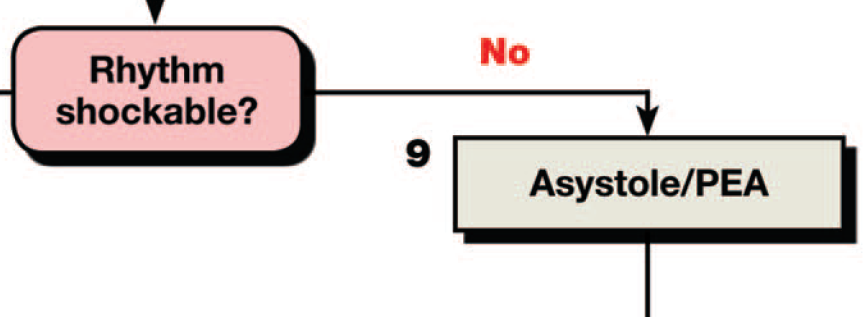 VT / VF
What is this?
Polymorphic VT
Medications for Arrest Rhythms
1-Epinephrine
2-Amiodarone
3-Lidocaine
4-Magnesium
IV ACCESS FOR 
MEDICATION
101
IV Access for Medications:
Central line access is not needed in most resuscitation attempts.
  Drugs typically require 1 to 2 minutes to reach the central circulation when given via a peripheral vein but require less time when given via central venous access.
102
peripheral venous route:
Follow with a 20  ml bolus of IV fluid
Elevate the extremity for  10 to 20 seconds to facilitate drug delivery to the central circulation.
103
Intraosseous (IO) cannulation provides access to a noncollaps-ible venous plexus, enabling drug delivery similar to that achieved by central venous access.
104
If IV and IO access cannot be established, some resuscitationdrugs may be administered by the endotracheal route
105
E T route:
Vasopressin 
Atropine
Lidocaine
Epinephrine
Naloxone
VALEN
106
The optimal endotracheal dose of most drugs is unknown,but typically the dose given by the endotracheal route is 2 to2.5 times the recommended IV dose.
107
Providers should dilute the recommended dose in
  5 to 10 mL of water or normal saline
108
Drug:
Anti arrhythmics :

Amiodarone : 
 300 mg first dose
 if needed after 15-20 min,
150 mg  max, 450 mg

Lidocaine : 
1.5 mg/kg first dose
 if needed Q 10 min--- 0.75 mg/kg for 2 doses max.  3 mg/kg
Vasopressors  :

Epinephrine :
NS rhythms
   1 mg- IV, ET
  Q 3-5 min/ cont to END
Drug :
As a law:
           Drugs injections in CPR must be:
                             PUSH
ETT administration:
                 2 - 2.5 times as IV doses
                                plus
                   5-10 ml distilled water
Alternative IV Sites and Techniques
Intraosseous (IO) needles
Used for emergency venous access when other IV access is difficult or impossible
Often patients are experiencing a life-threatening situation.
Generally inserted in the proximal tibia
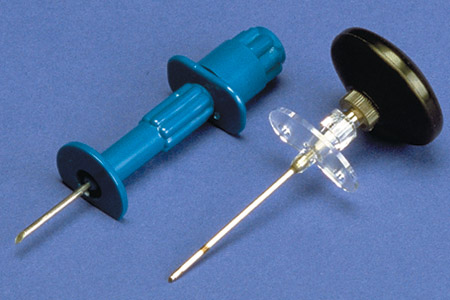 Magnesium
When VF/pulseless VT cardiac arrest is associated with torsades de pointes, providers may administer magnesium sulfate at a dose of 1-2g diluted in 10mL D5W IV/IO push, typically over 5 -20 minutes
RESUSCITATION OF THE PREGNANT PATIENT
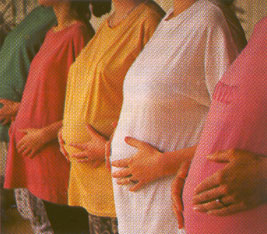 احیای مادر باردار :
پوزیشن مادر باردار در طول احیا
نقش زایمان سزارین پیش از مرگ ( PMCD ) در احیا مادران در نیمه دوم بارداری
موقعیت شیب جانبی چپ برای مادر باردار در حین احیا
Lateral Uterine Displacement
در صورتی که ارتفاع فوندوس رحم بالاتر یا در سطح ناف باشد ، LUD دستی می تواند در رفع فشار ورید اجوف تحتانی و آئورت شکمی ( Aortocaval ) در حین ماساژهای قفسه سینه مفید باشد.
During resuscitation there are two patients, mother & fetus

The best hope of fetal survival is maternal survival

Consider the physiologic changes due to pregnancy
Successful resuscitation of a pregnant woman & survival of the fetus require prompt & excellent CPR with some modifications in techniques
By the 20th week of gestation, the gravid uterus can compress the IVC & aorta, obstructing venous return & arterial blood flow
Rescuers can relieve this compression by positioning the woman on her side or by pulling the gravid uterus to the side
Defibrillation
Defibrillate using standard ACLS defibrillation doses

There is no evidence that shocks from a direct current defibrillator have adverse effects on the heart of the fetus

If fetal or uterine monitors are in place, remove them before delivering shocks
Summary
Defibrillation & medication doses used for resuscitation of the pregnant woman are the same as those used for other adults
 
Rescuers should consider the need for ER Caesarian Delivery as soon as the pregnant woman develops cardiac arrest 

Rescuers should be prepared to proceed if the resuscitation is not successful within 4 minutes
Perimortem cesarean delivery (PMCD)
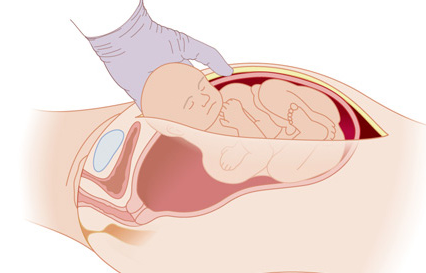 در چه زمانی عملیات احیا را شروع نکنیم ؟
اگر بیمار نشانه های آشکار مرگ را داشت:
جمود نعشی که 6 تا 10 ساعت پس از مرگ پیدا میشود (سفت شدن بدن) 
کبودی وابسته به جاذبه
گندیدگی (فساد) یا تجزیه بدن
وجود شواهدی از آسیبهای غیر قابل برگشت به زندگی :
جدا شدن سر از بدن
سوختگی های شدید که شناسایی مصدوم ممکن نباشد
در چه زمانی عملیات احیا را شروع نکنیم ؟
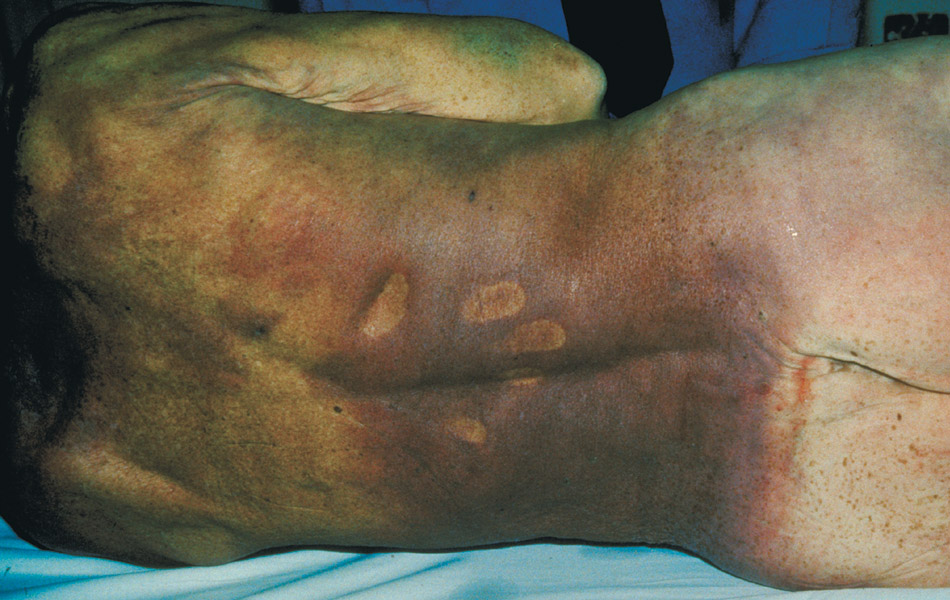 کبودی وابسته به جاذبه
ECMO
2020 Guideline Updates
Adult CPR
Pediatric/Neonatal CPR
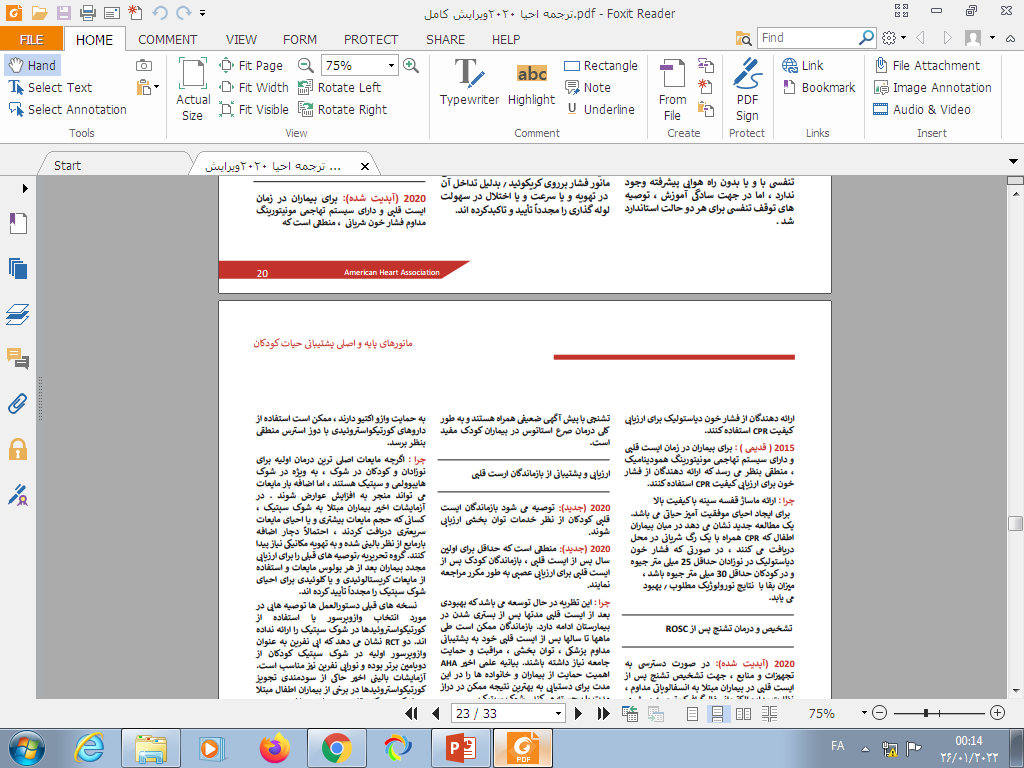 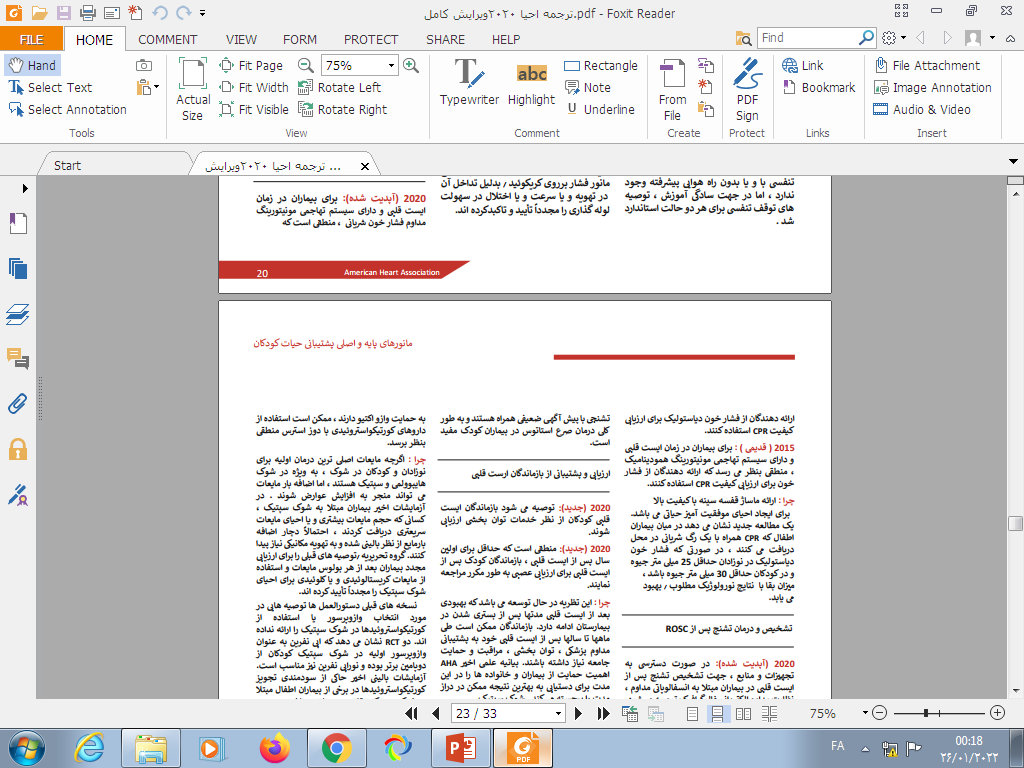 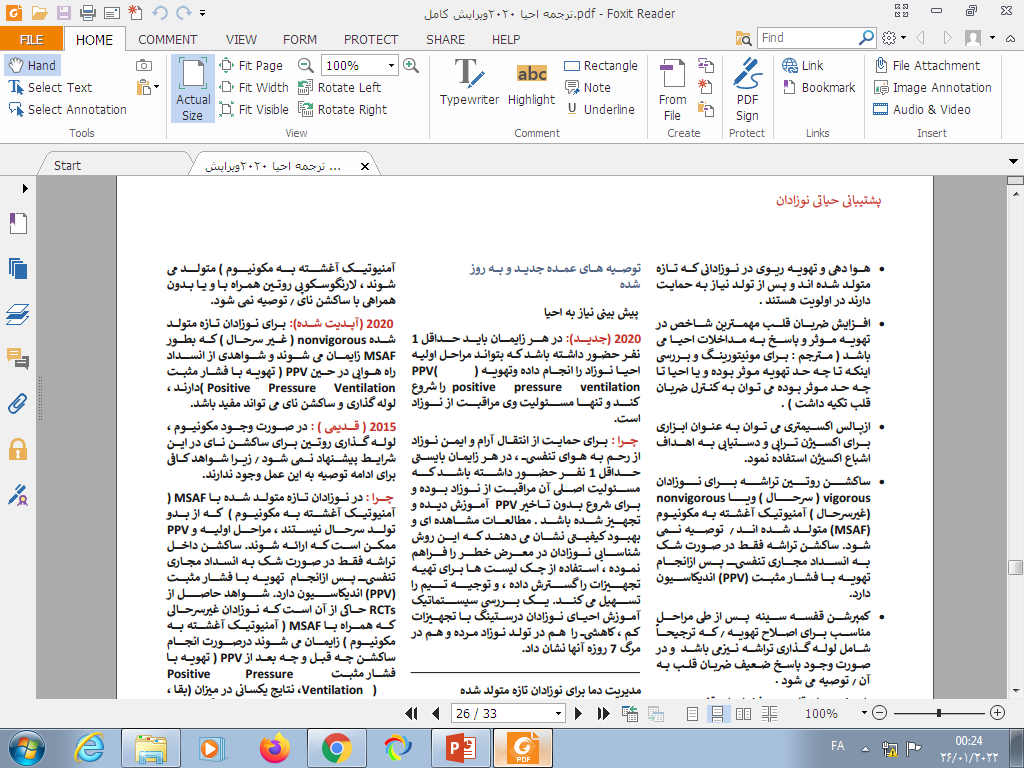